eTwinning TeachMeet HR


1.6.2015.
VIOLENCE IS NOT A SOLUTION
Martina Supančić, dipl.uč.

učiteljica engleskog jezika

I. osnovna škola Bjelovar
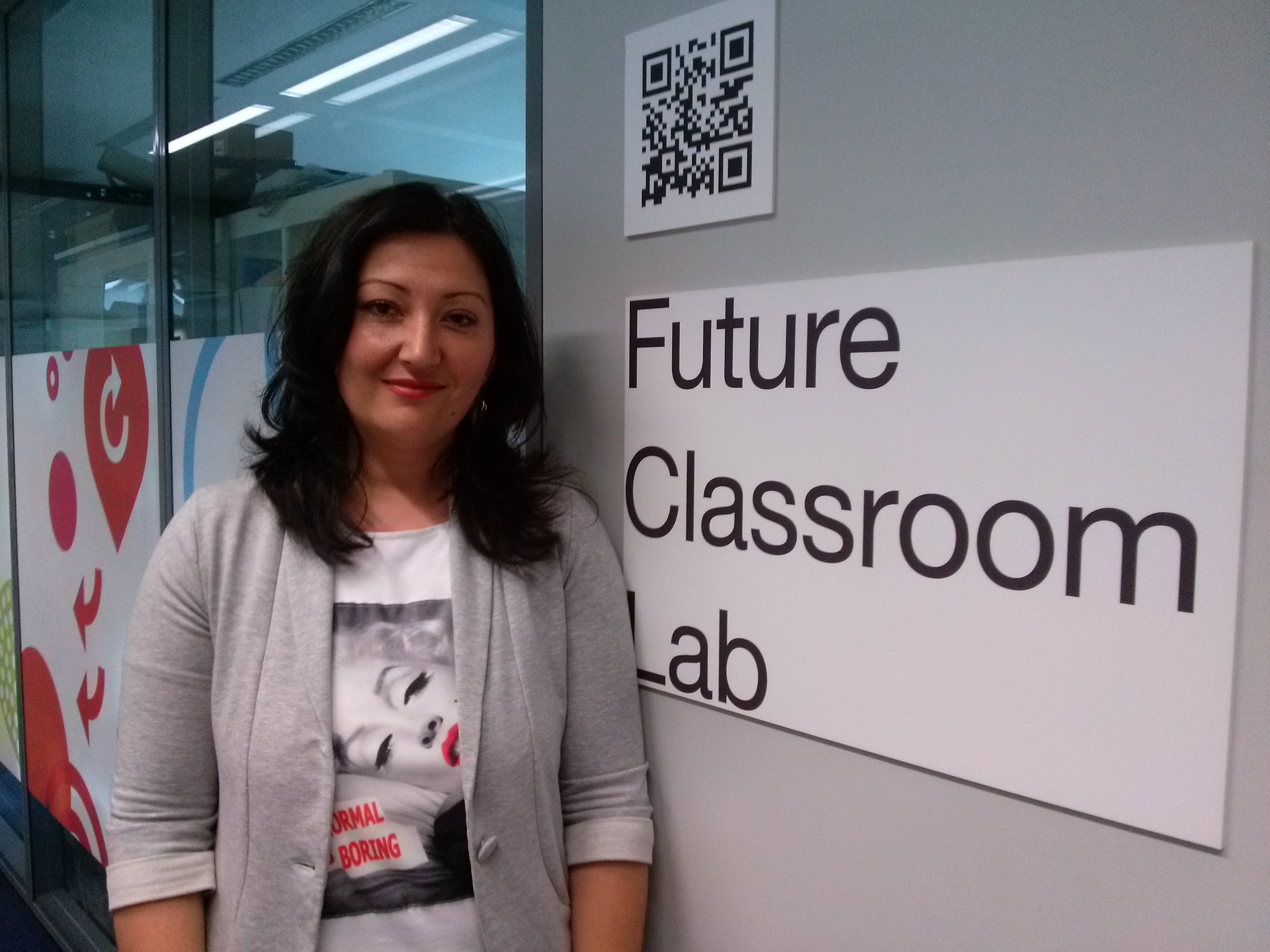 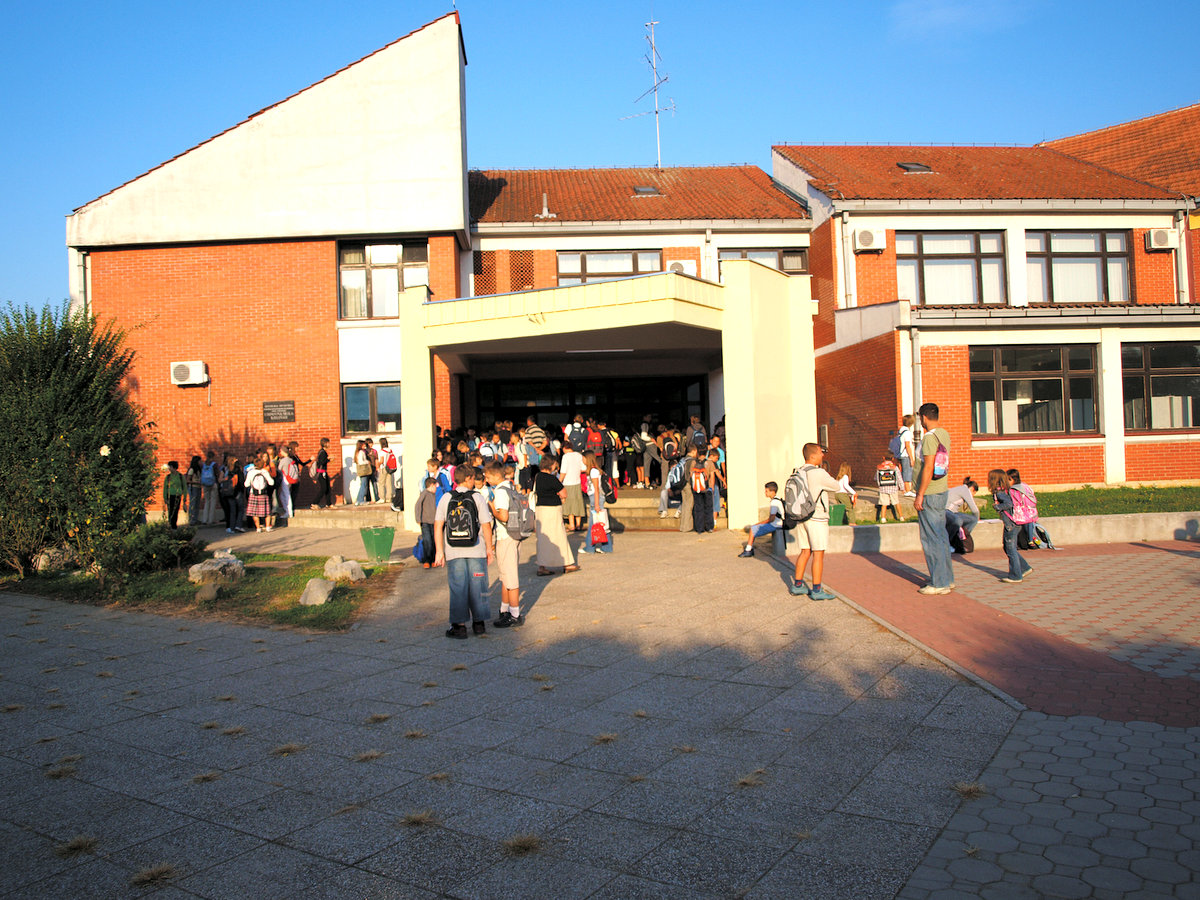 PROJEKTNA IDEJA
Temelj našeg projekta je nenasilje – traganje za kreativnim i mirnim, suradničkim rješavanjem teških situacija kroz koje učenici prolaze tijekom svog školovanja i kasnijeg života. 
Osnovna ideja ovog projekta bila je naučiti učenike kako biti u miru sa sobom, s drugima i prirodom te kako uspješno pronaći nenasilno rješenje za različite vrste problema i sukoba te osnažiti osjećaj zajedništva.
CILJ PROJEKTA
- povezati učenike iz različitih zemalja na zajedničkom zadatku rješavanja problema nasilja u njihovim školama nenasilnim metodama
  - razlikovati vrste nasilja 
  - tražiti rješenje problema koristeći nenasilne metode 
  - razviti socijalne vještine kod učenika, naučiti surađivati, razumjeti     jedni druge te živjeti u harmoniji
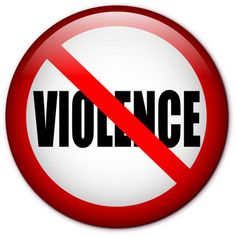 OPIS PROJEKTA
- partnerske škole snimaju film na zajedničku zadanu temu: “Violence is not a solution” 
- svaka škola snima dio filma (o jednoj vrsti nasilja) te se na kraju svi dijelovi spajaju u jedan zajednički film
- film prikazuje različite vrste nasilja i njihovo nenasilno rješenje
- učenici u školama partnerima izrađuju likovne radove na istu temu te pripremaju izložbe u svojim školama
- izložba tada putuje u ostale partnerske škole te se na kraju izrađuje jedna zajednička virtualna izložba
- ovim aktivnostima skreće se pažnja na problem nasilja te na važnost izbjegavanja sukoba i pronalaženja nenasilnih rješenja
PODACI O PROJEKTU
DOB UČENIKA: 9-15 godina
JEZIK PROJEKTA: engleski
TRAJANJE PROJEKTA: jednu školsku godinu (rujan-lipanj); projekt još uvijek traje
ZEMLJE PARTNERICE: Turska, Slovenija, Grčka, Island, Bugarska, Češka i Hrvatska
PREDMETNA PODRUČJA: : likovna kultura, drama, etika, informatika, psihologija, sociologija, strani jezici
PROJEKTNI ZADACI
predstavljanje projektnih partnera i njihovih škola
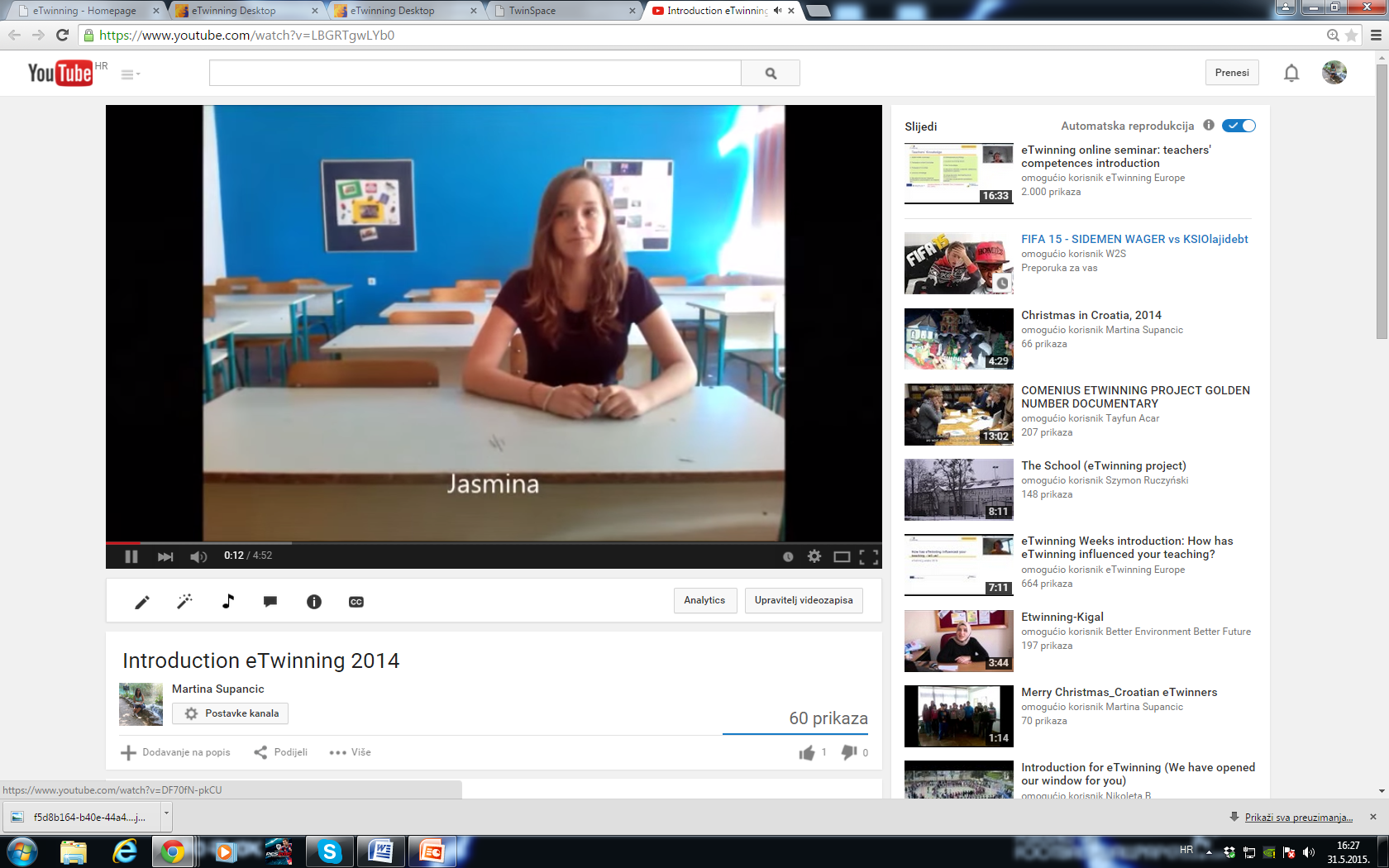 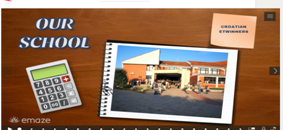 izrađivanje nenasilnih poruka, slogana i postera
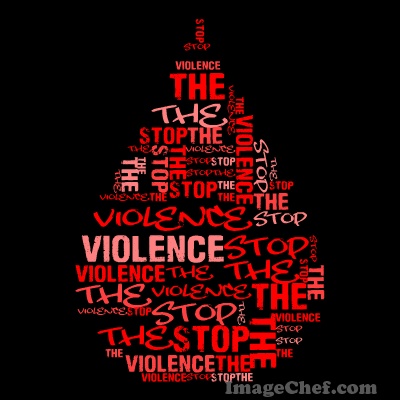 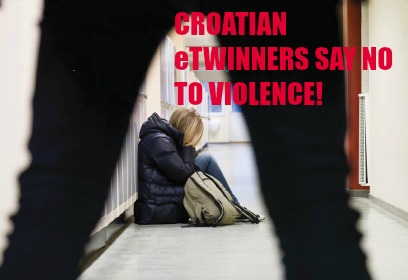 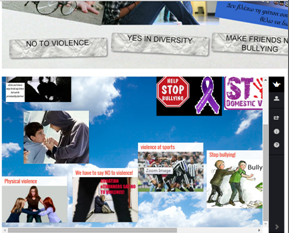 izrada loga projekta (naš prijedlog je izabran kao najbolji)
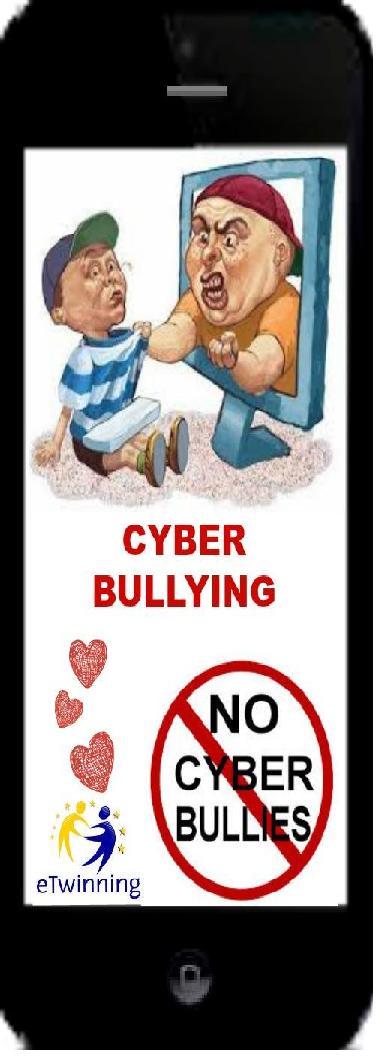 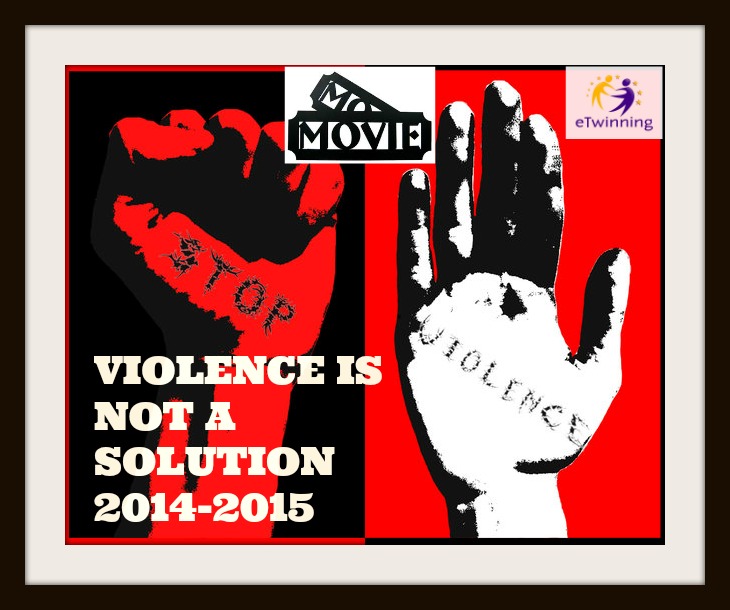 izrada rječnika najvažnijih pojmova
   (nasilje, rješenje, film, projekt, ljutnja,
   nepoštovanje...)
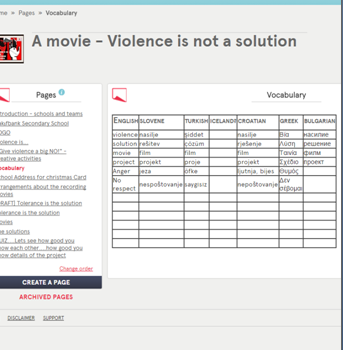 snimanje filma o nekoj vrsti nasilja, pronalaženje nenasilnog rješenja za problem iz filma, snimanje nastavka filma u kojem se primjenjuje nenasilno rješenje koje je ponudio netko od partnera
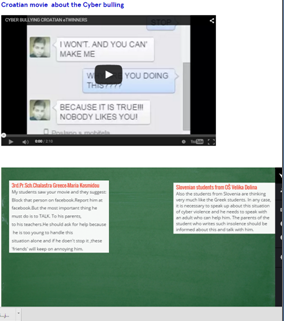 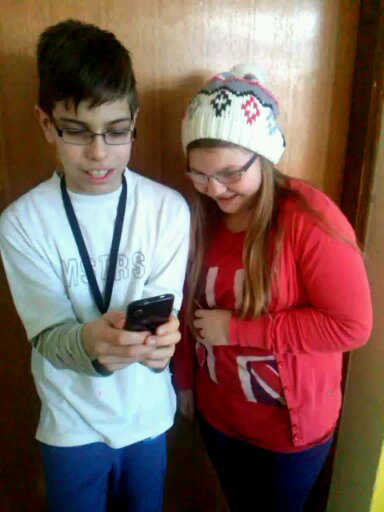 organiziranje izložbe likovnih radova na temu nenasilja prvo u vlastitoj školi, a zatim slanje u druge države partnerice (međunarodna putujuća izložba)
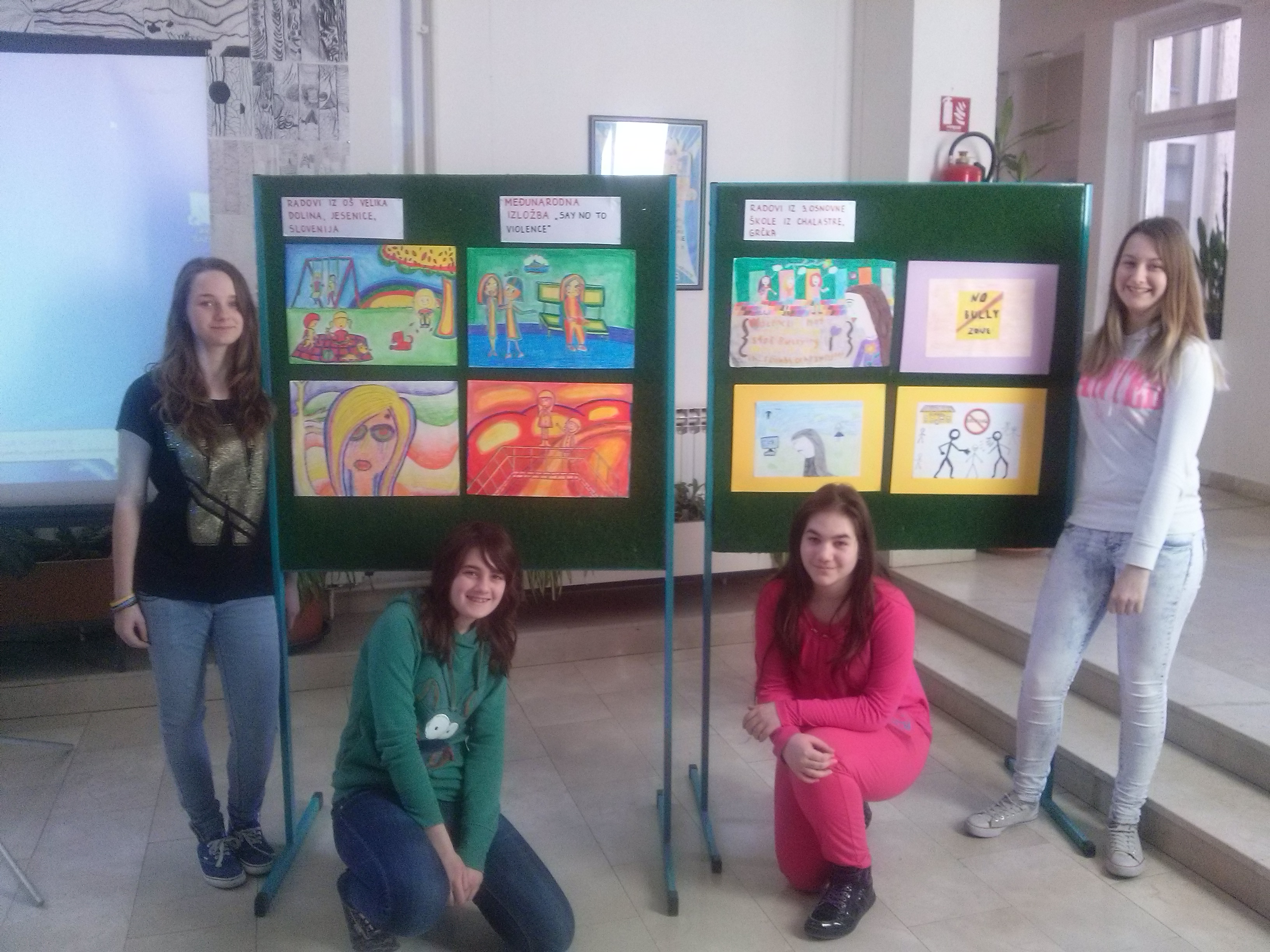 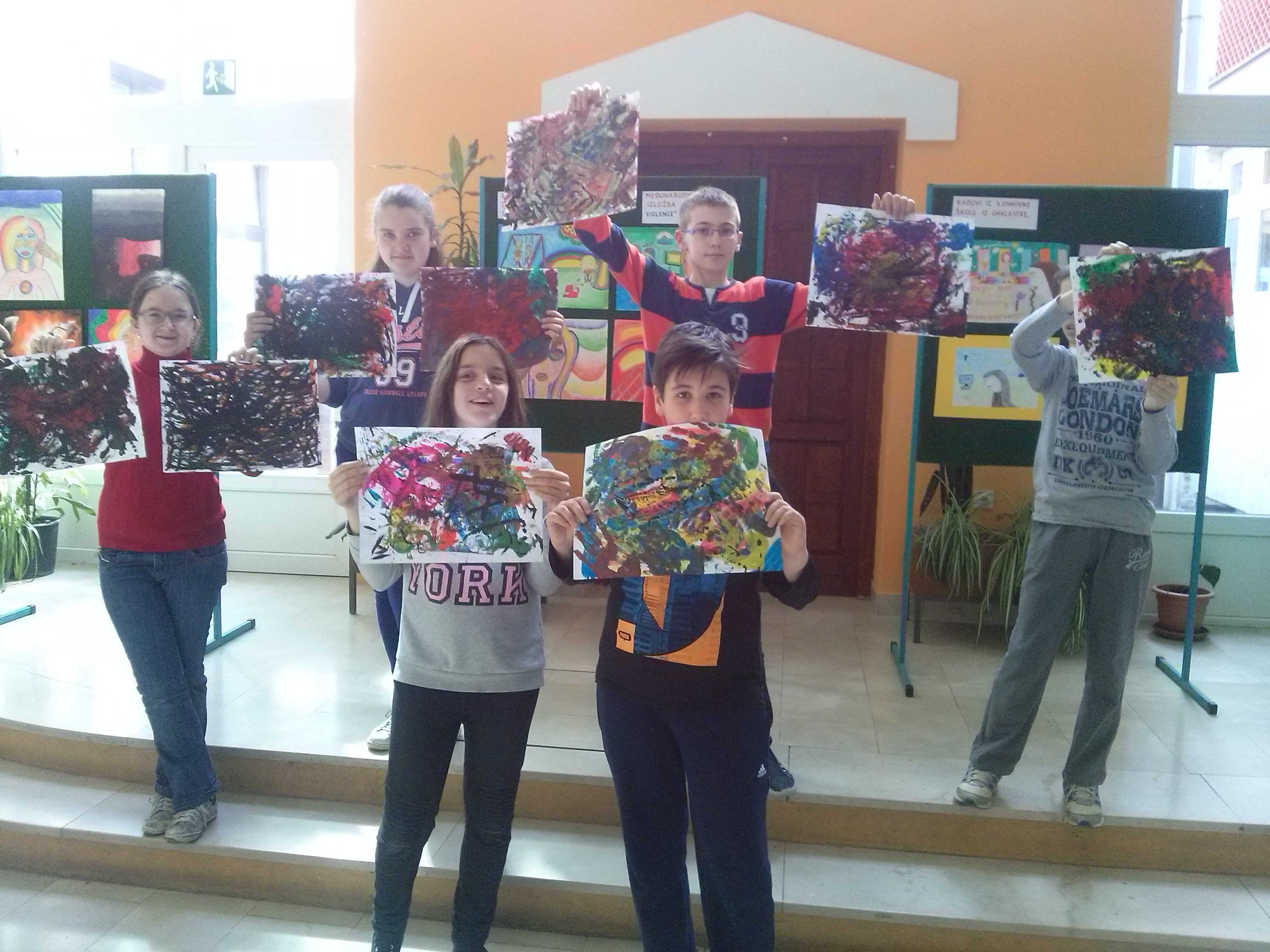 UTJECAJ PROJEKTA NA UČENIKE
UČENICI SU:
 unaprijedili svoje socijalne vještine
 naučili su razlikovati vrste nasilja te kako reagirati na nasilje i pronaći najbolje nenasilno rješenje
 poboljšali su svoje vještine komunikacije na engleskom jeziku istovremeno proširujući vokabular i produbljujući opseg građanskih kompetencija
 usmenim i pisanim izričajem komunicirali su na engleskom jeziku pri čemu su stjecali vještine međukulturalnog razumijevanja, osviješćivali pripadnost državi, naciji i zajednici te spremnost razumijevanja i poštivanja vrijednosti drugih nacija
IZAZOVI
organizacija međunarodne putujuće izložbe
objedinjenje svih dijelova filma u jednu smislenu cjelinu
 kreiranje zajedničke virtualne izložbe
organiziranje videokonferencije
KORIŠTENI WEB ALATI
MovieMaker, PowerPoint, Emaze,   ImageChef,Popplet, PicMonkey, Padlet, Animoto, YouTube, Artsteps, PhotoPeach...
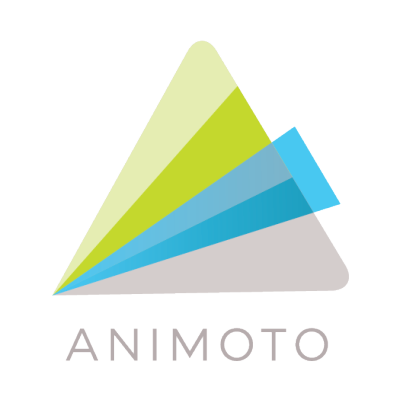 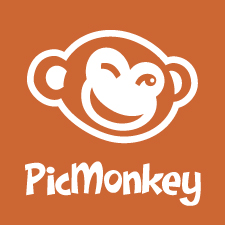 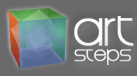 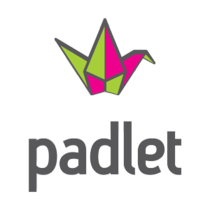 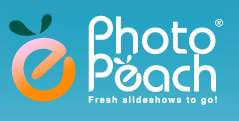 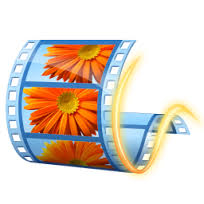 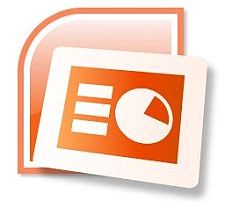 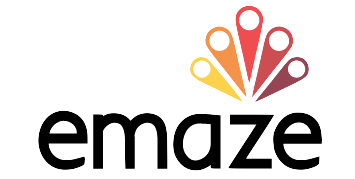 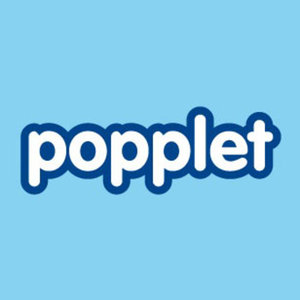 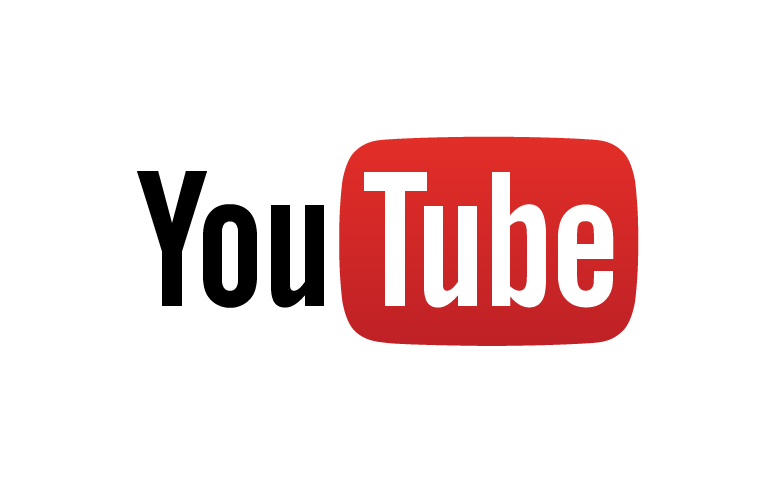 LINKOVI NA PROJEKT
http://twinspace.etwinning.net/1854/home - poveznica na Twinspace
https://www.youtube.com/watch?v=x73W8eYJoYA - poveznica na zajednički film
http://petiplanet.artsteps.com/exhibitions/18278/Violence_is_not_a_solution__common_exhibition - poveznica na virtualnu izložbu
HVALA NA PAŽNJI!
supancic.martina@gmail.com
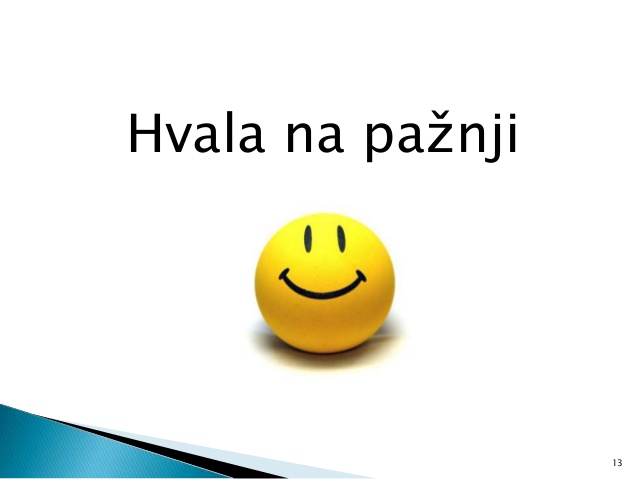